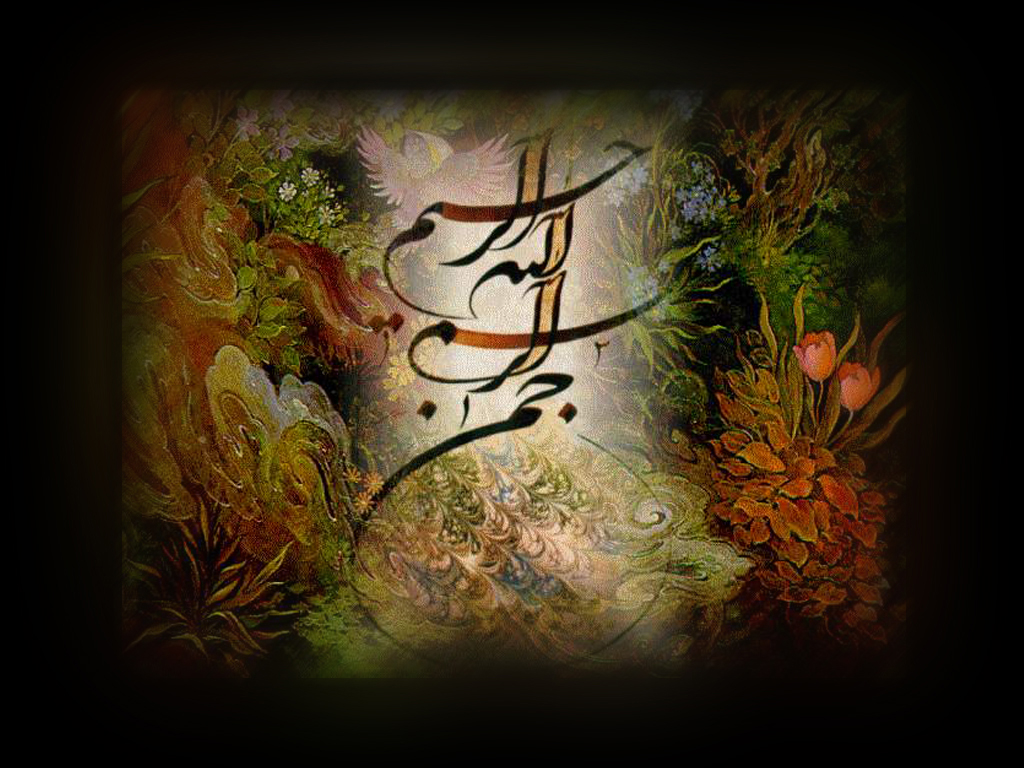 1
دانشگاه صنعتي اصفهان    دانشكده مهندسی صنايع و سيستمها
اصول مديريت 
و تئوري سازمان

ناصر ملاوردي

نيمسال دوم  95 – 1394

شماره تجديد نظر : 5
2
اصول مديريت و تئوري سازمان
3
منابع :
1-  اصول مديريت، علي رضاييان، انتشارات سمت، چاپ نوزدهم، 1386 ، تهران       
2 – مباني سازمان و مديريت، علي رضاييان، انتشارات سمت، چاپ نهم، 1385، تهران.    

3 – مديريت رفتار سازماني (مفاهيم، نظريه ها و كاربردها)، علي رضاييان، انتشارات علم و ادب، 
      چاپ دوازدهم، 1386، تهران.

4- تئوري هاي سازمان ومديريت، هربرت جي هيكس و سيري گولت، ترجمه و نگارش 
     گوئل كوهن، جلد يكم كليات و مفاهيم، انتشارات اطلاعات، چاپ دوازدهم، 1381، تهران. 

5- تئوري هاي سازمان ومديريت، هربرت جي هيكس و سيري گولت، ترجمه و نگارش 
     گوئل كوهن، جلد دوم عناصر و فرآيندها، نشر دوران، چاپ سوم، 1384، تهران. 

6- اصول مديريت، هارولد كونتز، سيريل اودانل، و هينز ويريچ، ترجمه محمد هادي چمران، 
    موسسه انتشارات علمي دانشگاه صنعتي شريف، چاپ سوم، 1380، تهران.
4
ادامه منابع :

7 – اصول و مباني مديريت (در جهان معاصر)، مهدي ايران ن‍‍ژاد پاريزي، نشر مديران، 
      چاپ دوم، 1387، تهران. 

8 – تئوري سازمان (ساختار و طرح سازمانی)، استيفن رابينز، ترجمه سيد مهدي الواني (دانشگاه    
       علامه طباطبایی) و حسن دانايي فرد (دانشگاه تربیت مدرس)، انتشارات صفار- اشراقي،        
       چاپ بيست و ششم (با تجديد نظر كلي و اضافات)، 1388، تهران. 

9- چالشهاي مديريت در سده 21 ، پيتر اف دراكر، ترجمه محمود طلوع، موسسه خدماتي
     فرهنگي رسا، چاپ پنجم، 1384، تهران. 

10- مدیریت عمومی، تالیف دکتر علی علاقه بند، دانشگاه علامه طباطبایی، نشر روان، چاپ ر   
       بیست و دوم، پاییز 1389، تهران. 

11- دوره عمرسازمان (پیدایش و مرگ و میر سازمان ها)، تالیف ایساک ادیزس، ترجمه کاره  
      محمد سیروس، انتشارات دانشگاه صنعتی امیرکبیر، چاپ چهارم، تابستان 1385، تهران.
5
ادامه منابع :

12- اصول و مبانی مدیریت (مدیریت عمومی- تعاریف- کارکردها- نظریه ها)، تالیف مهدی  
       شریعتمداری، انتشارات کوهسار، چاپ اول، 1385، تهران.

13- مبانی فلسفی تئوری سازمان، تالیف دکتر حسن میرزایی اهرنجانی، دانشگاه تهران، انتشارات 
      سمت، چاپ دوم، بهار 1386، تهران. 

14- درآمدی بر رفتار سازمانی در سازمانهای هزاره سوم، تالیف دکتر اسداله خدیوی، انتشارات 
      شایسته، چاپ اول، 1386، تبریز. 

15- مدیریت کوروش بزرگ، تالیف گزنفون، ویرایش و بازنویسی لاری هدریک، ترجمه دکتر 
      محمد ابراهیم محجوب، چاپ ششم، بهار 1389، تهران. 

16- مبانی سازمان و مدیریت (رویکرد اقتضایی)، تالیف دکتر حسن زارعی متین، انتشارات  
       دانشگاه تهران، چاپ سوم، 1384، تهران.
6
مديريت تحول
مديريت ريسك
مديريت زمان
مديريت ارتباط 
مديريت دانش
مديريت بحران
مديريت نگرش
مديريت استرس و تنش هاي كاري
مديريت تغيير
مديريت توسعه
مديريت خود (بر خود)
مديريت گردشگري
مديريت تكنولوژي
مديريت منابع انساني
مديريت پروژه
مديريت روابط عمومي
مديريت كيفيت
مديريت عملكرد
مديريت زنجيره تامين
مديريت ارتباط با مشتري
مديريت تبليغات
مديريت فازي
مديريت اطلاعات
مديريت توليد
مديريت دل
مديريت مشارکتي
مديريت باشگاهي
مديريت علمي
مديريت از طريق ارزشها
7
فهرست مطالب :
1.    نظريه هاي مديريت
2.   نو آوري
3.    تصميم گيري
4.   برنامه ريزي
5.   سازماندهي
6.   هدايت و رهبري
7.    ارتباطات
8.    کنترل 
9.    فرهنگ سازماني
10.  جنبه هاي اخلاقي کار مديران
8
1
نظريه هاي مديريت
9
مديريت    :           اداره كردن (گرداندن يك سازمان )
مدير        :           اداره كننده ( گرداننده )     مصدر : دوران ، گرديدن

از نظر تاريخي   :   زمان شكل گيري نهاد خانواده
امروزه :   سرپرستي يك خانواده چند نفره     . . .     اداره يك كشور چند ميلياردي

براي مديريت    :    صرفاً استفاده از عقل سليم و تجربه محض كافي بود 
با توسعه ي جوامع  :   مديريت : يك رشته ي علمي ، تخصصي و حرفه ايي
                      
                    دانش  مديريت قدمتي حدوداً 100 ساله دارد
10
1- انجام كار از طريق ديگران .
2- فرآيند استفاده مؤثر از منابع  محدود براي تحقق اهداف سازمان .
3- فرآيند هماهنگ سازي فعاليت هاي فردي و گروهي در جهت اهداف گروهي .
4- هماهنگي همه ي منابع و امكانات از طريق فر آيند هاي تصميم گيري ،
     برنامه ريزي ، سازماندهي ، هدايت ، سرپرستي  و كنترل در جهت تحقق اهداف
     تعيين شده .
       5- Manage:  to arrange  and control an event carefully in order to 
                              achieve the result you want
تعاريف مختلف مديريت :
11
وجوه مشترک در تعاريف ارائه شده :
1) فعاليت منظم و سازمان يافته
2) هدف
3) روابط ميان منابع ( انساني _ مادي _ مالي )
4) انجام كار بوسيله ديگران
5) تصميم گيري
                                                                              مديريت چيست ؟    
                                  علم       هنر      حرفه       تجربه        مهارت
12
چند نکته : 
1-  موفقيت شركت ها مطلقاً متناسب است با مديريت بهتر .

2-  درصد بالايي از ورشكستگي هاي تجاري  بعلت مديريت هاي فاقد صلاحيت  
      و تجربه بوده است.

3- سرمايه يا تكنولوژي ، توسعه را تضمين نمي كند ، بلكه عامل محدود و كمياب  
     فقدان مديريت قوي و با كيفيت است .
13
4-  پيكره ي دانش مديريت از حدود 100 سال پيش شكل گرفته و اكنون هنوز در حال توسعه است ، به طوريكه : 
         امروزه جنگلي از تئوري هاي مديريت به وجود آمده است .   
             دانش مديريت :    مفاهيم ، اصول ، تكنيكها ، حقايق ، ...

5- آگاهي از دانش مديريت مي تواند :
     - موجب تسهيل در امر تربيت مديران موفق باشد  
     - مديران را بي نياز از تجربه مجدد يك سري حقايق و واقعيتها مي كند
     - مديران را از ارتكاب اشتباهات بر حذر دارد .

6-  بدون اتكا به تئوري و دانش مديريت ، يك مدير بايد به شانس شعور يا 
      آنچه در گذشته انجام داده ( تجربه ) يا بر امدادهاي غيبي اتكا كند .
14
7- اطلاع صرف از اصول و تئوريها و دانش مديريت ، موفقيت را تضمين نمي كند،   
     بلكه شخص بايد بداند چگونه آنها را مورد استفاده قرار مي دهد .
 
                       علم ( دانستن )        و        
                                                           هنر ( توانستن )           

                     توانستن ،  كاملاً بستگي به موقعيت و شرايط دارد .

8- مدير ، علاوه بر دانش ، تجربه و هنر بايد داراي مهارتهاي ويژه ايي نيز باشد .
15
تجربه : 
مجموعه ايي از مسائل و راه حل هايي كه در گذشته موجود بوده است .

در رابطه با تجربه  :    جستجو و شناخت روابط عليتي در شرايط مختلف و   
                            استخراج اصولي از آنها

                     عصاره تجربه   
                                             دانش   
                                                          حل مشكلات جديد
16
مهارت : 
- توانايي هاي قابل پرورش كه در عملكرد و ايفاي وظايف منعكس مي شود .
- توانايي به كار بردن مؤثر دانش و تجربه ي شخصي .
- اقدام به عمل مؤثر در شرايط متغير .
 
 حداقل مهارت هاي مورد نياز مديران :        
           فني
          انساني
         ادراكي
17
مهارت فني :
توانايي به كار بردن دانش ، روشها ، فنون و ابزاري كه لازمه ي انجام  وظايف 
خاص است .

        از طريق تجربه ، تحصيل و كارورزي كسب مي شود .

        ماهيتاً دقيق ، مشخص و داراي ضوابط عيني و قابل اندازه گيري است .
18
مهارت انساني : 
توانايي و قدرت تشخيص در كار كردن با مردم و انجام دادن كار بوسيله ي مردم .
 
        شناخت و درك علل و عوامل شكل دهنده ي رفتار انساني ، راه و رسم كار
        كردن با مردم و اثر گذاري بر رفتار آنها .

        اين نوع مهارتها به آساني قابل حصول نيستند .

        فنون و روشهاي مشخصي ندارد .
19
جهت تقويت مهارتهاي انساني :
- دانش علمي در زمينه روانشناسي ، علوم اجتماعي ، مردم شناسي و .... 
به طور غير مستقيم زمينه ي دستيابي به مهارتهاي انساني را فراهم مي کند .

- کنش و وا کنش متقابل با مردم و حساسيت نسبت به انگيزه ها ، انتظارات و
   رفتارهاي آنان .

- شناختن خود ، داشتن اعتماد به نفس ، اعتماد به ديگران ، احترام به عقايد ،
   ارزشها و احساست ديگران مي تواند در پرورش اين نوع مهارت مؤثر باشد .
20
مهارت ادراکي :
    توانايي ادراک پيچيدگيهاي کل سازمان ، شناخت شرايط سازمان و هدفهاي کلي آن و عملکرد درست بر مبناي شرايط و اهداف کلي سازمان .

     اين نوع مهارت از طريق آموزش نظريه هاي مديريت ، شناخت سازمان ، شناخت فرايند تصميم گيري ، ... قابل حصول است .


 مهمترين مهارت، مهارت انساني است .
21
امروزه در مديريت سازمانها ، تأکيد بر مهارتهاي انساني اولويت ويژه اي 
       پيدا  کرده است .

       بزرگترين دليل شکست مديران ، ضعيف بودن آنها در زمينه ي مهارتهاي
       انساني بوده است .

       انسان عاملي است که در تمامي کارهاي مديريتي نقش محوري ايفا ميکند .

     انسان تابع اعتقادات ، باورها ، تلقي ها و ارزشهايي است که
    محرک و شکل دهنده ي انديشه و رفتار او هستند.
22
آموزش مديريت :

1 ) کسب دانش نظري  :     يادگيري نظريه ها و اصول و مفاهيم 
                                   مطرح شده درشاخه ي نظري

2 ) تجربه ي عملي     :      به کاربستن دانش نظري در موقعيتهاي 
                                   زماني و مکاني مختلف


                  مطلب مهم :    تلفيق  نظريه و عمل به وسيله ي خود فرد
23
شيوه ي رهبري و مديريت
( یا اصول مديريت در هر جامعه ) :

مرتبط است با:
                                    ساختار فرهنگي جامعه
               نظام ارزشي حاکم بر جامعه و حتي سازمان مربوطه 
                              نظام  اقتصادی حاکم بر جامعه                                
                             نظام سیاسی حاکم بر جامعه
24
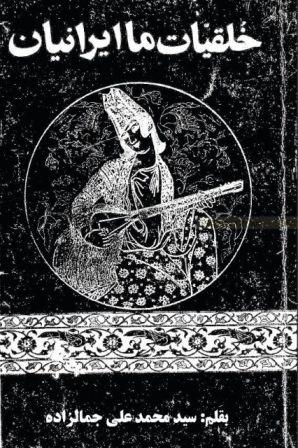 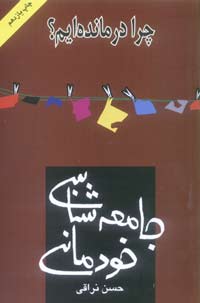 معرفی دو کتاب :            خلقیات ما ایرانیان، نویسنده سید محمد علی جمالزاده
                             جامعه شناسی خودمانی (یا چرا درمانده ایم؟) ، نویسنده حسن نراقی
25
سير تحول دانش مديريت (نظريه های مديريت) :

هنر مديريت با شکل گيري نهاد خانواده  مطرح شده است . 
تحول عمده درجريان انقلاب صنعتي به وقوع پيوست .
 در سير تحول نظريه های مديريت ، در واقع نوع تفکر بشر است
 که تغيير کرده است .

قبل از 1900 :   روشهاي مديريت و سير تحولات آن،
                              (تجربی ، عقلی ، سعی و خطا و ... )  
تئوري کلاسيک : مديريت علمي _ مديريت اداري_ بوروکراسي
تئوري نئوکلاسيک : نهضت روابط انساني
مديريت نوين : تفکر سيستمي _ روش اقتضايي _ نظريه کمال_ ...
26
تئوري کلاسيک :

1- هرسه جريان اساساّ با فرضيات مشابهي پايه ريزي شدند و تأثير عملي آنها
     يکسان بوده است . (رشد و توسعه ي آنها در يک مقطع زماني رخ داده است)
2- هر سه اين نظريات بر ارائه اصول جهان شمول براي کاربرد در وضعيتهاي
     گوناگون تأکيد دارند .
3- به اين نظريات ، نظريات سنتي هم مي گويند .

مديريت علمي : فردريک تيلور (مهندس مکانيک)
مديريت اداري : هنري فايول (مهندس معدن, 30  سال مديريت يک شرکت معدن   
                     ذغال سنگ )
بوروکراسي : ماکس وبر(جامعه شناس)
27
نقطه نظر کلاسيک ها در مورد سازمان :

سازمان ساختاري از روابط قدرت ، اهداف ، نقشها ، فعاليتها ، ارتباطات و عوامل
 ديگر است . بنابراين افرادي وجود دارند که به صورت گروهي با يکديگر کار
 مي کنند .

مفاهيم و کاربرد کلاسيک طي قرنها تکامل يافته است . مدون شدن آنها در قالب
 نظريه مربوط به اوايل قرن گذشته(1900) است .

  هر نظريه، معمولا کاملاّ مورد قبول صاحب نظرانند يا اصلاّ مورد قبول نيستند .
28
نهضت مديريت علمي :
نهضت مديريت علمي: تحولات عظيم در زمينه هاي صنعتي، اقتصادي، اجتماعي و فرهنگي؛

پيشگامان نهضت مديريت علمي:    تيلور   و   گيلبرت؛

 مطالعه ي  علمي کار: حرکت سنجي- زمان سنجي- تعيين استانداردهاي توليد و عمل کردن بر مبناي آنها؛

 مديريت علمي: استفاده از اصول علمي در اداره کردن امور (علمي کردن مديريت) و استفاده از روشهاي علمي بجاي روش سعي و خطا؛
29
روش سعي و خطا: 
	امتحان راههاي مختلف انجام کار و درس گرفتن از اشتباهات؛
	اغلب موجب انهدام وسايل و ابزار توليد مي شد و گاه نيز خسارات جاني به دنبال داشت.

روش علمي:
	مشاهده و مطالعه منظم و تجزيه و تحليل کار و شناخت ماهيت آن و يافتن بهترين روش انجام دادن کار؛
	يافتن بهترين روش انجام دادن هرکار از بين روشهاي متعدد آن از طريق مطالعه ي علمي آن کار؛
30
نتيجه مديريت علمي تيلور : 
 افزايش شديد و قابل توجه توليد و کارايي درکارخانه ها؛
31
نظريه مديريت علمي :
از لحاظ تاریخی، تيلور را پدر مديريت علمی مي دانند . 
از نظر او، مديريت علمي حاصل کار يکصد نفر يا بيشتر بوده و فرايندي است که 
هريک از ما سهم کوچکي در کل جريان آن بر عهده داشته ايم .

اصول بنيادينی که تيلور در برخورد با مديريت مطرح ساخته است :

1-  جايگزيني محاسبات و اصول علمي به جاي محاسبات سر انگشتي

- نظارت دقيق بر کار کارفرمايان و کارگران
- پرداخت حقوق بر مبناي نمايش واحدهاي کاري تکميل شده
32
مثال : مقدار کار روزانه يک کارگر در دريختن آهن قراضه به داخل واگن و محل
        آن         افزايش از 12 تن در روز به 47 تن در روز

مثال : کاهش نفرات کار در يک وضعيت معين از 120 نفر به 35 نفر وکسب نتيجه
        مطلوب به علاوه افزايش 30 درصدي کيفيت کار

نتيجه : مديريت علمي مي تواند به گونه اي مؤثر اجراي عمليات را بهبود بخشد .
33
2- راهکار عملي براي افزايش بازدهي در هر کارگاه :
   - کاهش زمان و حذف کوششهاي زائد کارگران
   - تقسيم کار و ايجاد تخصص و مهارت براي کارگر
      تيلور مشاغل تكراري و ساده اي را در نظر داشت كه براي انجام دادن آنها،        
          تخصص يا مهارت خاصي لازم نبود. 

3- هماهنگي در فعاليت گروهي به جاي افتراق .
4- همکاري گروهي به جاي فرد گرايي .
5- حداکثر توليد به جاي محدوديت توليد .
6- پرورش و ترغيب هريک کارکنان در جهت کسب حداکثر
     کارايي و پيشرفت فردي
34
ذكر يك نكته: 
1- امروزه تحقیقات نشان داده است که تقسیم کار به اجزای کوچکتر عواقب زیانباری چون نارضایتی، فشارهای عصبی و افت عملکرد کارکنان را در پی داشته است.   رفرنس:
 Weber A. et. al. , Ergonomics , Vol. 23 , pp. 1033-1046, 
“Psychophysiological Effects on Repetitive Tasks”, 1980.

2- با تقسيم كار نيازهايي چون كسب موفقيت، مسووليت بيشتر، و رشد در كار كه امروزه جزو عوامل انگيزشي و عوامل ايجاد رضايت كاركنان هستند تامين نمي شود.
35
نظريه مديريت اداري :
- هنري فايول از جمله دانشمنداني که  اين نظريه را توسعه داده است .

- اين رويکرد مدعي است که مديريت يک حرفه و قابل آموزش مي باشد . 
- در اين تئوري سازمان به صورت « بايدي و دستوري » تعريف  و براي آن 
   يک ساختار ذهني تصورمي شود . 
- سازمان در شکل رسمي اش مفهوم فرمان راندن و نظم و ترتيب را دارد . 
- جداسازي کار مدير با ساير فعاليت هاي فني , تجاري و مالي .
36
فايول فعاليتهاي کل سازمان را به 6 دسته تقسيم مي کند:

- فني ( توليدي )
- بازرگاني ( خريد ، فروش ، مبادله )
- مالي ( تعيين منابع مالي و مصرف بهينه )
- ايمني ( حفاظت از اموال و افراد )
- حسابداري( تعين وضعيت موجود مالي )
- وظايف مديريتي ( برنامه ريزي ، سازماندهي ، فرماندهي ، هماهنگي ، کنترل )

                                               کارکرد هاي مديريت
37
اصول چهارده گانه مديريت از ديدگاه فايول :
1- اصل تقسيم کار ( تخصص گرايي )
2- اصل اختيار  و مسئوليت ( حق دستوردادن )
3- اصل انظباط (  احترام و فرمانبرداري نسبت به قوانين و اهداف سازمان، 
     احترام به مقررات و آئين نامه ها )

4- اصل وحدت فرماندهي ( براي کاهش تداخل و تناقض ، هر عضو سازمان 
     دستورات را فقط از يک رده بالاتر  دريافت مي کند و مسئول پاسخگويي
     فقط به همان رده باشد )
38
5- اصل هدف يا جهت ( هدف سازمان مشخص باشد و همه در راستاي آن
     فعاليت کنند )
6- اصل تبعيت منافع فردي از منافع عمومي ( تقدم منافع سازمان بر منافع فردي )
7- اصل حقوق و مزاياي پرسنل ( دستمزد خوب در نتيجه عملکرد خوب )
8- اصل تمرکز در تصميم گيري ها ( برقراري تعادل مناسبي بين تمرکز و عدم
     تمرکز براساس شرايط سازمان )
39
9- اصل سلسله مراتب يا ارشديت ( ارتباط رسمي اعضاي سازمان از طريق
     سلسله مراتب صورت مي گيرد )
ايراد : در سازمانهاي بزرگ اين اصل موجب کندي در تصميم گيري و ارتباطات
        مي شود .

10- اصل استقرار مناسب
                (همچون اشیاء، براي تک تک افراد نیز بايد بهترين مکان
                استقرارتعيين شود تا بتوانند به بهترين نحو وظايف خود را     
                انجام دهند )

11- اصل عدالت و مساوات ( وفاداري اعضاي سازمان را دنبال خواهد داشت )
40
12- اصل ثبات و استمرار خدمت کارکنان و به دنبال آن امنيت شغلي  
                          
               بروز استعدادها و کارايي افراد در بستر زمان ميسر است .
               امنيت شغلي مي تواند باعث افزايش کارايي و بازدهي شود .

13- اصل ابتکار عمل ( تشويق کارکنان بر انجام کارها بر مبناي برنامه ) .

14- اصل اتحاد و فضاي گروهي و روحیه کار دسته جمعی ( ايجاد احساس افتخار در کارکنان ، وفاداري آنها به سازمان , احساس تعلق متقابل به اعطاي شخصيت و درنتيجه فعاليت بيشتر  و کارايي بالاتر کارکنان )
41
ديدگاههاي مثبت نظريه  اداري :
نظريه اداري يک تئوري مهم است چون کار می کند .

1- تأکيد بر ساختار قدرت در سازمانها به عنوان يک پايه و اساس مؤثر .

2- عملي بودن ، سادگي نسبي ، اطمينان و معين بودن رده ها و سطوح کاري
     و شبکه ي ارتباطات .

3- بنيادهاي علمي ؛ پژوهشهاي انجام شده  در زمينه ي انسان و سازمان .
42
گرچه روشهاي علمي در حال توسعه اند و يافته هاي امروز ممکن است با 
يافته هاي قبلي در تناقض باشد ولي با ناديده گرفتن اصول علمي بايد خود
 را در چارچوب پيش بيني ها و وعده هاي احتمالي وتقريبي محدود سازيم.

ديدگاههاي منفي نظريه  اداري :
1- تجارب و شواهد علمي براي حمايت از  اجزاي اين نظريه کافي نيست .
2- در نظريه اداري مي توان در مقابل هر اصل ، اصل متقابلي را مطرح کرد 
     و تئوري نمي تواند بگويد کداميک ارجح است .
43
اصل تمرکز        اثر پذيري سازماني به وسيله تحکيم بخشيدن به تصميم گيري
                      در رأس يک رده ي هماهنگي و مديريتي افزايش مي يابد .
اصل عدم تمرکز        سازمان از طريق واگذاري امر تصميم گيري به واحدهاي
                            پايين تر سود بيشتري کسب مي کند . 

3- تئوري اداري بر بستر ساده انگاري ، سطحي بودن وعدم واقع بيني جريان دارد .
4- در اين نظريه به بررسي مختصات علمي فرآيندها توجهي نشده است . 
( تصميم گيري , برنامه ريزي , . . . )
5- دراين  نظريه به ذکر اصول قاطع ( 14گانه ) پرداخته شده است بدون آنکه اين
     اصول به صورت عملياتي و تجربي تبيين و تعيين شوند .
44
نظريه بوروکراسي :
ماکس وبر(جامعه شناس) : ارائه ساختار قوي و مناسب براي سازمانها .
تيلور و فايول : مديريت علمي براي کسب مؤثر اهداف .

نظرات ماکس وبر :
1. ساختارهاي ديوانسالارانه مي تواند تغييرات ناشي از تفاوت مهارتها ، 
   تجربيات و اهداف مديران يک سازمان ( واحد ) را از ميان بردارد .
2. ديوانسالاري مقوله اي بسيار مهم است زيرا سازمانها را قادر مي سازد 
    که انبوهي فعاليتهاي روزانه را انجام دهند .
45
در يک مفهوم عاميانه ، همواره بوروکراسي مورد استثنا قرار مي گيرد و يادآور
 موارد منفي زير است :

دستورالعملهاي خشک ، خط سرخ بي پايان 
تشريفات اداري 
کاغذ بازي اداري
اجراي ضعيف
تضاد بين خط مشي ها
46
در يک مفهوم ديگر ، برخي از آن معاني مثبت استخراج مي کنند :

روش مجرب سازماندهي
نظم و ترتيب
قاعده و قانون
سيستم و منطق
ثبات و ضابطه
انصاف  عدل
برابري و رعايت مقررات
47
موارد مطرح در اين نظريه :

- تعيين وظايف کارکنان
- گزينش مناسب افراد براي احراز مشاغل
- تبيين وظايف مشخص براي هر شغل
- قانوني و مقرراتي کردن امور
- آرشيو و نگهداري و بايگاني اسناد و مدارک
- سلسله مراتب اداري
48
عناصر بوروکراسي :

1- قوانين ، مقررات و آيين نامه هاي اجرايي .
2- اختيار و قدرت که متعلق به سطوح ساختار سازماني و مسئوليت شغلي است
     نه متعلق به خود شخص يا موقعيت اجتماعي يا ثروت و غيره .
3- قابليتهاي حرفه اي ، بها دادن به تخصص و مهارت .
4- جنبه هاي شغلي ، استخدام ، انتقال ، اخراج و . . .
5- سلسله مراتب اعطاي اختيار و قدرت به افراد براي صدور دستور به زيردستان
49
مزاياي بوروکراسي :

- نظارت و کنترل بهتر انجام مي شود .
- کاهش فشارهاي عصبي بر روي کارکنان .
- احساس اطمينان از ادامه ي کار ( تضمين شناسي ) .
- تشويق اعضاي سازمان به حفظ امور اخلاقي ، ارتقا و حصول اهداف سازماني .
50
وظايف بوروکراسي :
1- ساختاردهي به سازمان
2- تخصص گرايي
3- امکان پيش بيني و ايجاد ثبات در يک سازمان 
4- واردکردن رفتار عقلايي و طرز تفکر منطقي به سازمان
5- گسترش دموکراسي يا مردم سالاري

 بوروکراسي روي لياقتها و صلاحيتهاي تخصصي به عنوان تنها عامل دستيابي به
 يک شغل و پست سازماني تمرکز دارد  .
51
جنبه هاي منفي نظام بوروکراسي :
منتقدين: بوروکراسي داراي عملکردها و فوايد بسيار نيرومندي است اما همزمان
           نيز داراي جنبههاي منفي است که به گونه اي ناخواسته پديد مي آيند .

1- خشکي و انعطاف ناپذيري :
- براي يک نظام بسته و مجزا طراحي شده است .
- تکيه ي محض به مقررات باعث ترس ، محافظه کاري و يک بعدي شدن 
تخصصها مي شود .
- با تکيه بر همين قوانين و مقررات خشک و ديوانسالارانه مي توان به طور
 قانوني از مسئوليتها شانه خالي کرد .
- نوآوريها کم اهميت جلوه مي کند و همه چيز کامل و غيرقابل تغيير به نظر
 مي رسد.
52
2- جمود شخصيت :
انسان بااحساس و نيازمند پيشرفت به عنوان شي بي روح و عامل توليد در
سازمان قلمداد مي شود . 

روابط انساني در درجه ي سوم اهميت قرار دارد :
درجه ي اول : قوانين و مقررات اداري
درجه ي دوم : روابط اداري و سلسله مراتب
درجه ي سوم : روابط انساني ( فقط روابط ظاهري )
53
افراد بايد تابع سازمان باشند ، خواسته هاي اين مدل عبارتند از :

- اعتماد افراد به سازمان .
- مسئوليت کاري آنها .
- انجام روشهاي کاري استاندارد .

اين قبيل خواسته هاي اين نظريه باعث تغيير شخصيت افراد مي شود وعدم 
خلاقيت فکري و کاهش جذابييت و علاقه افراد به سازمان را دنبال دارد .
54
3- جابجايي اهداف :
در اين نظام زمينه براي دنبال کردن اهداف فردي به جاي اهداف سازماني فراهم
 است . ( به خاطر قدرت و سوءاستفاده ي افراد از آن )

4- محدوديتهاي موجود در طبقه بندي :

در تئوري : جهت بهره گيري از هماهنگي و تخصص ، افراد و فعاليتهاي آنها بايد
 طبقه بندي و دسته بندي شود .

در عمل : نياز به هماهنگي و تطابق با بخشها و قسمتهاي ديگر احساس مي شود .
55
5- خودجاودانگي و ساخت امپراطورگونه :
انسان از قدرت در جهت حفظ موقعيت خود و جاودان سازي شغل يا بخش
سازمان خود استفاده مي کند . شهرت ، نفوذ و پول متناسب است با تعداد افراد
زيردست . اعطاي قدرت به يک شخص اين تمايل را در او به وجود مي آورد 
که زيردستان در منابع اختصاص يافته به خود را افزايش دهد .

هدف اصلي بوروکراسي استخدام هرچه بيشتر و افزايش تعداد اعضاست و اين يعني تشکيل امپراطوري .
56
6- عدم استقبال بوروکراسي از بدعت و نوآوري :
( به دليل علاقه مندي به حفظ چارچوبها و روشهاي قديمي )

7- هزينه کنترلها و نظارتها
8- نگراني و اضطراب
روح ديوانسالارانه باعث تباهي شخصيت مي شود :
علاقه زياد براي توضيح و چاپلوسي کردن
 تکبر و خودبيني نسبت به زيردستان
 پستي و دنائت نسبت به افراد
عملکردهاي ضعيف مديران نادان ، سست و ناشايست باعث اظطراب و دلهره
 ميشود.
57
برخی اوقات برای یک پدیده بوروکراسی ایجاد می شود و یا بوروکراسی موجود توسعه داده می شود تا کنترل و مراقبت در آن پدیده افزایش یابد و یا بهره وری و کیفیت افزایش یابد، در حالی که ریشه مشکلات مربوط به آن پدیده و ارتقاء کیفیت و بهره وری آن در جای دیگر است و معلولهای دیگری وجود دارند که تحلیلگران یا اطلاعی از آنها ندارند و یا بعلت پیچیدگی و سایر ملاحظات،   علاقه ای به بررسی آنها ندارند و یا بوروکراسی را ایجاد می کنند برای  اظهار وجود و خودنمایی و نمایاندن اینکه مشکل را حل کرده اند.
58
تصمیم گیرندگان، بوروکراسی را ایجاد می کنند یا توسعه میدهند برای از بین بردن مفسده ها و اشکالاتی که ریشه در جای دیگر دارند و علتهای دیگری دارند که با ایجاد بوروکراسی آن علتها از بین نمی رود و پس از مدتی اشکالات هنوز وجود دارد فقط یک بوروکراسی بر آنها اضافه شده است.

    بعضا ممکن است برعکس هم اتفاق بیفتد. تصمیم گیرندگانی برای نمایش خودکامگی و یا دنبال نمودن اهداف و مقاصد خاصی که وجود محدودیتهای ناشی از بوروکراسی مانع آنهاست، اقدام به حذف بوروکراسی نمایند.
59
و لذا باید توجه داشت که : 
 بوروکراسی مفید است و نباید حذف شود.
بوروکراسی ابزار مفیدی است ولی کارکرد مشخصی دارد. 
درکنار ایجاد بوروکراسی باید ریشه ها و علل اصلی مشکلات را شناخت.
بوروکراسی علت العلل همه مشکلات نیست. 

   حذف بوروکراسی باعث ایجاد فساد میشود و ایجاد و توسعه آن بدون انجام فعالیتهای دیگر و فراهم نمودن زمینه برای حل مشکلات دیگر، خود باعث ایجاد مشکلاتی میشود.
60
تئوري نئوکلاسيک یا مکتب روابط انساني:
کلاسيک اصلاح شده ( توسعه يافته ) است و بر پايه موفقيت ها و شکست هاي 
آن بنا شد و هرگز نقطه مقابل آن نيست . 
تئوري نئوکلاسيک طرح دقيق تر و درست تر را از سازمان فراهم ساخت .

تعريف نئوکلاسيک ها از سازمان : سازمان عبارت است از مجموعه گروههاي انساني  
                                             که اهداف مشترک دارند .

                         کلاسيک ها : ساختار و نظم و ترتيب ، سازمان رسمي . عوامل
                  اقتصادي و هدف عقلايي عنصر مهم براي تجزيه تحليل سازمان
سازمان :
                          نئوکلاسيک ها : عوامل اجتماعي کار ، سازمان غير رسمي . 
                          احساسات انساني عنصر مهم براي تجزيه تحليل سازمان

         فرض اساسي نئوکلاسيک ها روي جنبه هاي اجتماعي و روانشناسي است .
61
ديدگاههاي انساني و فلسفي ( از 4500 سال قبل تاکنون )
جايگاه تاريخي :      مطالعاتي و فکري ( سالهاي 1930 به بعد )
                          عملياتي ( سالهاي 1950 به بعد )

1- ديدگاههاي اساسي در طول 4500 سال گسترده شده است يعني فلسفه ي
     نئوکلاسيک از زمانهاي دور تاکنون وجود داشته است .
2- نهضت نئوکلاسيک به موازات رشد زمينه هاي اجتماعي و روانشناسي در
     خلال سالهاي 1930 به بعد ، گسترش و توسعه يافته است .
3- نهضت روابط انساني به صورت کاملاَ عملياتي در خلال سالهاي 1950به
 بعد در آمريکا به کار گرفته شد .
62
جايگاه فلسفي :
نگرشهاي اوليه ي انسان از خودش حالتي جانورمآبانه و شيطاني داشته است . 
فلاسفه در جهت رسيدن انسانها به تکامل و گذر از حالت حيواني ، دلايلي مانند
 نظم و ترتيب عقلايي بودن و ديگر فضايل پرهيزکاري را مورد تأکيد قرار داده اند.

آنها سعي مي کردند با بدجلوه دادن خصايص منفي انساني ، طبيعت حيوان گونه 
و هيجاني و احساساتي انسان را حذف کنند . 

اين نهضت ادامه داشت تا حدود سالهاي 1800 که پس از تحليل آن چنين 
نتيجه گيري شد :

طبيعت هيجاني انسان نمي تواند نامشروع جلوه داده شود هرچند که فلاسفه چنين
 خواسته اي داشته باشند .
63
نظريه هاي کلاسيک از نظر نظريه پردازان و فلاسفه ي عقل گرا : 
                     بر نظم و ترتيب ، رفتار عقلايي و ساختار تأکيد فراوان داشته اند
                    که اين اصول بخشي از همان تفکر فلسفي مؤکد بر علم و دليل به
                      شمار مي آيد . ( در سالهاي 1800 به بعد تحليل رفت )

                     نظريه هاي نئوکلاسيک از نظر نظريه پردازان و روانشناسان : 
                     به شناخت عوامل کيفي ، هيجاني و احساسي انسان تأکيددارند . 
                     ( جريانات پس از 1800 )
64
آشنايي با نظريه نئوکلاسيک :

- اساس اين نظريه بر توجه به عوامل انساني در محيط کار مي باشد .

- براي افزايش کارايي و بهره وري ، طرز برخورد با کارگران نسبت به عوامل 
مادي اي مانند دوره هاي استراحت ، نور ، شرايط کاري و حتي پول اهميت 
بيشتري دارد .

- تئوري نئوکلاسيک به طور مستقيم با مفهوم انسان اقتصادي مبارزه  مي کند . 

- دنياي دروني کارگر( احساسات ، ادراکات ، وضعيت انساني و . . . ) به اندازه
 واقعيات خارجي ، بلکه بيشتر ، در تعيين بهره وري مهم و سازنده است .
65
-  بهره وري بيش از آنکه متأثر از عوامل فيزيکي و ملموس باشد ، متأثر از 
عوامل روانشناسانه و اجتماعي است .
- سازمانها علاوه بر جنبه اقتصادي ، داراي جنبه هاي اجتماعي و احساسي نيز
 هستند . 
- طرفداران نظريه روابط انساني معتقدند که مديران بايد بيش از گذشته به رفاه ، انگيزش و ارتباطات کارکنان بپردازند .

- مدل تک بعدي انگيزش( بعد اقتصادي ) به شدت بي اعتبار شده است و مدل
 چند بعدي انگيزش(عوامل فردي- عوامل اجتماعي- عوامل اقتصادي ) جاي آن
 را گرفته است .
66
مانستبرگ و التون مايو دو نفر از محققيني هستند که در زمينه مکتب روابط انساني 
مطالعات عميقي انجام داده اند و منجر به ظهور جنبش روابط انساني شدند .

اهم آزمايشات و مطالعات  مانستبرگ :

تمرکز بر دو زمينه ي مهم :

1- عوامل و تفاوتهاي فردي

2- عوامل اجتماعي
67
روانشناسي صنعتي: بکارگيري اصول و نظريه هاي علم روانشناسي در صنعت؛

پدر روانشناسي صنعتي:     مانستربرگ     Munsterberg

 در ابتدا: يافتن فنوني براي افزايش فروش؛

 در ادامه ي تحقيقات: موضوع يافتن فنون موثر براي گزينش افراد مناسب و علاقمند به کار؛
68
تحقيقات و آزمايشات مانستربرگ
علاقه و استعداد همه ي کارکنان براي انجام دادن هر کاري به 
        يک ميزان نيست و از اين منظر، تفاوتهايي بين افراد وجود دارد :
                                                                      ”بحث تفاوتهاي فردي“


تفاوتهاي فردي: تفاوت ميان استعدادها و توانائي هاي افراد.


اندازه گيري هاي تفاوتهاي فردي از طريق آزمونهاي خاصي که 
       بدين منظور طراحي کرده بود.
69
ادامه تحقيقات و آزمايشات مانستربرگ
چگونه ميتوان بهترين فرد را براي هر کار پيدا کرد، بهترين عملکرد را داشت و بهترين نتيجه را بدست آورد؟

 طراحي آزمونهايي که به کمک آنها بتوان مناسبترين افراد را شناسايي و انتخاب کرد.
70
مانستربرگ بر خلاف تيلور، کار گروهي و وجود روابط اجتماعي در محيط کار را مفيد و در افزايش توليد و کارايي مؤثر مي داند. 
            (جنبه هاي اجتماعي کار- گروه هاي کاري)
71
نتايج تحقيقات و آزمايشات مانستربرگ :
گسترش و نفوذ نظريه هاي روانشناسي صنعتي

 تخصصي تر شدن مسائل و امور پرسنلي و اختصاص پستهاي مديريتي مجزا در اين زمينه

 قرار گرفتن مديريت امور پرسنلي در رده ي مديريتهايي مانند توليد فروش و مالي
72
عوامل فردي :
 - مواردي مانند خستگي ، يکنواختي و تحمل شراط کار مابين افراد گوناگون ، 
تفاوتهاي برجسته اي دارد . 
- برخي مشاغل که براي کارگران خستگي زياد به بار مي آورند ، براي بعضي
 کارگران خسته کننده نبوده است .
 - يک شغل يکنواخت که روي برخي از کارگران اثرات منفي زيادي به جاي 
مي گذاشت ، براي کارگران ديگر دلخواه و مطلوب بود .

بايد تفاوتهاي فردي را شناخت وکشف کرد . 

به وسيله ي همسازکردن و تنظيم صحيح کار و روان مي توان نارضايتي ذهني کار، 
سستي فکر ، يکنواختي و خستگي و دلسردي را با نشاط سرشار جانشين کرده و 
هماهنگي دروني پديد آورد .
73
مانستبرگ آزمايشهاي روانشناسي علمي با ارزشي را براي دستيابي به اهداف زير
 ارائه کرد :

1. چگونه افرادي را پيدا کنيم که خصوصيات فکري آنها به بهترين وجه با کاري
 که انجام مي دهند مطابقت داشته باشد؟ (يافتن بهترين فرد مناسب براي يک شغل)

2. تحت چه شرايط رواني ، بيشترين و رضايت بخشترين ستاده ها مي تواند از کار
 هر شخص بدست آيد ؟ ( انطباق هر شغل با ويژگيها و مشخصات و توانايي هاي
 انساني )

3. چطور يک مؤسسه تجاري مي تواند کارگران را به ترتيبي تحت تأثير قرار دهد
 که بتواند بهترين نتايج ممکن را از كار آنها بدست آورد ؟
74
آزمایشات محققین دیگر:
سال 1920- شرکت وسترن الکتريک با همکاري مؤسسه تکنولوژي ماساچوت (MIT)  
تحقيقات در زمينه ي ميزان تأثير روشنايي محيط در ميزان توليد 
 محققين:   بوش  و  بارکر 
مدت آزمايش: 3       سال
75
مطالعات روشنايي :
با افزايش نور ، بهره وري بيشتر شد .
با کاهش نور تا سطح نور ماه ، همچنان بهره وري بالا رفت . 
به نظر مي رسيد که هيچگونه رابطه علت و معلولي ميان روشنايي و 
بهره وري کارگران وجود نداشت .
پديده جديد : 
به جز شرايط و عوامل مؤثر در کار ( تيلور ) وساختار سازماني ( فايول ) 
چيز ديگري در افزايش توليد کارگران تأثير دارد و آن احساسي
است که ايشان در خود مي يابند ، زماني که مورد توجه مديران قرار 
مي گيرند .
76
نتايج: 

وقتي به روشنايي محيط کار افزوده مي شود، توليد افزايش پيدا مي کند؛ 

وقتي از روشنايي محيط کار بشدت کاسته مي شود توليد همچنان افزايش مي يابد.   (غير منطقي بود!)
77
تحليل نتايج آزمايش: 

 به نظر مي رسيد که هيچ گونه رابطه علت و معلولي ميان روشنايي و بهره وري کارگران وجود نداشت. 

 به جز شرايط و عوامل توليد و ساختار سازماني، عامل ديگري در افزايش توليد کارگران تأثير دارد و آن احساسي است که آنها در خود مي يابند، زماني که  مورد توجه مديران قرار مي گيرند.
78
ادامه ي تحقيقات توسط تيم ديگري به رهبري التون مايو
     از دانشگاه هاروارد

 تغيير در ساير شرايط کاري نظير اوقات استراحت، ميزان پرداخت، غذاي داغ، ... و ارزيابي ميزان توليد به دنبال هر تغيير 

ارزيابي و تحليل عملکرد گروه هاي کاري

ادامه ي تحقيقات تا اوايل دهه ي 1930
79
آزمايشات اطاق نصب :
- تعدادي کارگر نصاب انتخاب و در يک چارچوب مجزا تحت نظارت قرار گرفتند .
- تغيير شرايط کاري مانند غذاي داغ , اوقات استراحت , ميزان پرداخت و . . .
 و ارزيابي توليد آنها به دنبال هر تغيير .
- انجام مطالعه به مدت چند سال .

نتيجه :
 صرف نظر از چگونگي تغيير در شرايط کاري , بهره وري کارکنان در طول اين
 دوره ي آزمايش همچنان افزايش يافت .
80
رابطه مستقيم بين تغييردر شرايط محيط فيزيکي وراندمان کارکارکنان بدست نيامد.

- گروه آزمايش به خاطر توجه خاصي که معطوف آنان شده بود , احساس اهميت
 کرده و روحيه بالايي دريافت داشته اند .

چگونه مي توانيم روحيه کارکنان را بالا ببريم ؟

- موضوع روابط انساني و وابستگي هاي اجتماعي موجود بين کارکنان و محققان 
و ناظران با اهميت تر از شرايط کار است .
81
آزمايشات اطاق سيم پيچي :
- گروهي از کارکنان شامل 9 نفر سيم پيچ , 3 نفر تعمير کار و 2 نفر بازرس که
 روابط تعريف شده ايي با يکديگر , سرپرستان و کارکنان داشتند مورد آزمايش
 قرار گرفتند . اين افراد تشکيل يک گروه پيچيده را مي دادند که مجموعه ايي از
 عواطف بر کارشان مسلط بود  .
- افراد گاهي به منظور اجتناب از ناخوشنودي گروه بازده خود را عملاً کاهش 
مي دادند تا قوانين گروه را رعايت کرده باشند .

نتيجه : 
گروه , تأثير و نفوذ زيادي بر اعضاي خود دارد و مي تواند بهره وري آنان را در 
محيط کار تحت تأثير مثبت يا منفي قرار دهد .
82
نتايج: 

الف. ميزان توليد تابع همکاريهاي گروهي است. 
          تبديل گروه به تيم عامل اصلي در ميزان توليد بوده است؛

 گروه:   تجمعي از افراد
 تيم:    تشر يک مساعي افرادي براي نيل به اهدافي مشترک و          
              از پيش تعيين شده .
83
ب. ايجاد روابط انساني ميان کارگران و سرپرستان عامل مهم و کليدي در افزايش توليد و کارايي کارکنان بوده است.

 ايجاد روحيه همکاري و شور و اشتياق در کارکنان بدليل توجه وعلاقه اي بود که هم سرپرستان کارخانه و هم تيم تحقيقاتي التون مايو نسبت به کار آنان از خود نشان دادند.
84
عوامل مهمي که در ايجاد انگيزه و روحيه قوي در اين کارکنان تأثير بسزايي گذاشته بود: 

الف. روابط دوستانه ي تيم تحقيقاتي التون مايو با کارگران شرکت کننده در اين تحقيق بجاي روابط خشک و معمول در آن زمان؛

ب. اعتبار دادن به نظرات کارگران شرکت کننده و دخالت  دادنشان در تصميم گيري ها؛
85
ج. گروه و رفتار گروهي، مهمترين عامل در تقويت روحيه، ايجاد جوي مناسب و در نتيجه، افزايش توليد مي باشد. 

د. گروه آزمايش بخاطر توجه خاصي که به آنها معطوف شده بود، احساس اهميت کرده و روحيه ي بالايي دريافت کرده بودند.

هـ. موضوع روابط انساني و وابستگي هاي اجتماعي موجود بين کارکنان و محققان و ناظران با اهميت تر از ساير موارد مانند شرايط کار و غيره است.
86
سه دسته مطالعات تاریخی (التون مايو) :

هدف : تعيين عوامل مؤثر در افزايش کار و کارايي کارگران

سه دسته مطالعات :

1- مطالعات روشنايي ( تأثير نور بر راندمان کار کارگران ) ؛

2- آزمايشات اطاق نصب و اتصال تقويت کننده هاي الکتريکي 
     ( تأثير خستگي کار کارگران بر راندمان آنها ) ؛

3- آزمايشات اطاق سيم پيچي کليدهاي تقويت کننده تلفن 
    ( تأثير گروه اجتماعي يا سازمان غيررسمي بر راندمان کار کارگران )
87
عناصر اصلي نظريه نئوکلاسيک :
1- فرد :  
       تأکيد بر رفتارهاي فردي .
       تأکيد بر وجود يک مفهوم انساني براي کارگر . 
چگونه شخص احساس مي کند ؟  فکر خصوصي او چيست ؟ پاسخها و ذهنيات 
او چيست ؟ خواستگاه ها , جاذبه ها , دوست داشتني ها و نداشتني هاي محيط
 کارش چيست ؟ کار براي او چه معنايي دارد ؟
 
       هر فرد بر اساس تجارب گذشته خود از موقعيت شغلي خويش انتظارات و
       اميدواريهاي متفاوتي دارد .
       شناسايي احساسات و ادراكات، شناخت وضعيت انساني فرد همراه با گفته ها   
       و سخنان او بسيار مهم و سازنده است.
88
2- گروههاي کاري ( سازمان هاي غير رسمي ) :

        در حالي که وظايف و نقش هاي سازماني براي تحقق  هدفهاي  گروهي
        طراحي شده اند , اين نقشها بايد به وسيله ي افراد ايفا گردد .

کلاسيک ها :     تنها به سازمان رسمي توجه دارند .

نئوکلاسيک ها :  كاملا با اين نگرش مقابله مي كنند و بر اهميت سازمانهاي غير 
                     رسمي و شبکه ارتباطات غير رسمي تأکيد فراوان دارند .
89
جنبه هاي  اجتماعي انسان : 
نياز به تعلق به گروه , مورد قبول قرار گرفتن و خوب جا افتادن در گروه کاري .
مايو : درجه اول اولويت : موقعيت اجتماعي انسان در گروه کاريش
        درجه دوم اولويت : کار يا شغل انسان

گروه هاي کاري حتي :
                          بر برداشت شخصي فرد از خودش و دنياي اطرافش 
                                 بر ادراکات شخصي ( ارزشهاي او , نقطه نظرات ، نيازها وآرزوهايش و ... )  
                                 بر اهداف ، ايده آلها  و خواسته هاي فرد 
 تأثير مي گذارد ؛ 
                     زيرا فرد اوقات زيادي را در گروه هاي کاري مي گذراند .

       هر فردي به طور ناخودآگاه تمايل دارد روشها و برداشت هاي گروه را بپذيرد .
90
تجربي : مديران دريافته اند که نمي توان تمايل طبيعي افراد به مشارکت و
           پيوند با شبکه ارتباط غير رسمي را از بين برد .

يكي از زمينه هاي مطالعاتي نئوکلاسيکها : 
تشريح اثرات ارتباطات غير رسمي (گروههاي كاري) بر روي انگيزش و بهره وري ؛

نتيجه : هر گروه تمايل به قبول استاندارد و سطح مشخصي از توليد دارد که از
         طريق تصويب اجتماعي ، براي اعضاي گروه در نظر گرفته شده است .

گروهها از طريق ايجاد  ارزشها و معيارهاي خود، 
رفتار انساني را در هر سازمان اجتماعي كنترل مي كنند.
91
سازمان هاي بزرگ :
در مورد سازمان هاي بزرگ و پيچيده ؛ مديريت سطح بالا نمي تواند در مورد 
تمام عمليات سازمان اطلاعات داشته باشد و بر آن پايه تصميم گيري کند .در
چنين وضعيتي توجه به مسائل انساني بيشترين کارايي را به دنبال خواهد داشت .

طراحي انساني در مقابل طراحي کلاسيک :
طراحي انساني       ديدگاه مردم سالارانه ( دموکراتيک )    
طراحي کلاسيک      ديدگاه استبدادي

توجه : سيستم رفتاري در يک سازمان، خود جزئي از سيستمهاي گوناگون بزرگتر مانند سيستم صنعتي و اقتصادي است .
اتخاذ تصميمات و رويه ها , فقط با توجه به سيستم رفتاري و انساني مي تواند باعث ايجاد ناهماهنگي و بروز مشکلات شود .

به عنوان مثال تجربه شرکت ” سيستم هاي غير خطي ” در سان ديگو آمريکا
92
نظريه مديريت نوين :   تحليل سيستمي سازمان + تحليل اقتضايي

تأکيد نئوکلاسيک ها بر فرد و گروه کاري او ادامه يافت و پيوسته پالايش شد ,
تا اينکه در نهايت اجزاي بنيادين تئوري نوين مديريت را فراهم آورد .
در نظريات نوين مديريت بر اين نکته تأکيد مي شود که:

 ” هيچ مدل يا نظريه اي وجود ندارد که بتوان آن را در همه ي وضعيت ها و تحت همه شرايط متناوب به کار برد“ .

تئوري کلاسيک :       ساختارهاي غير مشخص و خشک و بي روح .
تئوري نئو کلاسيک :   فرد با احساسات و تأثير پذيري هاي اجتماعي .
تئوري نوين :            ؟؟؟؟؟؟؟
93
در هر مقطع تاريخي , فراخور نيازها و ضرورت ها و ديدگاه هاي آن مقطع
 نظريه ها و تئوري ها و راهکار ها يي  براي حل مسائل ظهور مي کند .

         محيط پويا و درحال تحول جوامع انساني 

تقاضاها و مسايل جديد : بسط نظريه هاي قبلي و ظهور نظريات جديد .

در رابطه با موضوع مديريت : تلاشهاي متخصصان منجر به تنوع و تعدد روز افزون
 نظريه هاي مديريت شده ؛      
                                   امروزه جنگلي از تئوريهاي مديريت ايجاد شده است .

 « در اين زمينه متدولوژيک نيز تلاشهايي انجام شده و در حال انجام است. »

آيا اين تلاشها به ظهور يک نظريه عمومي , عام و فراگير منجر خواهد شد ؟
94
تحليل سيستمي سازمان ( کل نگري )
نظريه مديريت نوين :
                                               تحليل اقتضايي ( شرايط نگري )

تحليل سازمان يا نظريه ي سيستمي :        کل نگري
بر اساس اين نظريه , بايد سازمان را به صورت يک کل در نظر گرفت .
ضمن توجه به اجزاي تشکيل دهنده سازمان , به کل سازمان با يک ديد فراگير 
نظر دارد .
در اين نظريه سازمان و عملکرد آن در قالب نظريه ي عمومي سيستمها تجزيه 
و تحليل مي شود .
              نظريه عمومي سيستمها توسط برتالانفي مطرح شده است .
95
با پیشرفت و تکامل اندیشه های بشری، شیوه های گوناگونی برای حل مشکلات پیش رو پدید آمده است که بتواند با کمترین صرف هزینه و انرژی، بیشترین بازدهی را کسب کند. تفکر سیستمی یکی از کاملترین اندیشه های بشری در این زمینه بوده است.

برتالنفی در سال 1940 نظریه سیستمها را در جهت مخالف  جزء نگري تحت عنوان نظریه سیستمهای عام منتشر کرد.
96
نظریه سیستمها بر این مهم تاکید دارد که در عمق تمام مسائل، یک سری اصل و ضابطه موجود است که بطور افقی تمامی نظام های علمی را قطع می کند و رفتار عمومی سیستم ها را کنترل میکند.

یعنی می توان به یک سری اصول و ظوابط اولیه دست یافت که تعریف کننده رفتار عمومی سیستمها صرفنظر از نوع آنها است.

البته این بدان معنا نیست که یک تئوری عمومی بتواند جایگزین تئوری های خاص علوم مختلف گردد، بلکه فقط سعی دارد به صورت یک هدایت کننده عمل نماید.
97
از بین تعاریف متعدد برای سیستم یک تعریف کلی به این شکل می توان ارائه کرد: 

سيستم، مجموعه اي از اجزاء مرتبط است که در راستاي دستيابي به ماموريت خاص، نوع و نحوه ارتباط بين آنها بوجود آمده باشد.

سیستمها را می توان به دو دسته ایستا و پویا تقسیم بندی کرد. 

در سیستم ایستا، عناصر و خود سیستم، طی زمان، در ارتباط با محیط دچار تغییر نمیشوند، اما سیستمهای پویا به طور مستمر محیط را تغییر داده و خود از محیط تاثیر می گیرند.
98
تفکر سیستمی، برخلاف برخی از جنبش های فکری که در یک رشته علمی و در محدوده معینی رشد کرده اند، در خارج از محدوده یک علم معین متولد شد و در محیطی میان رشته ای رشد کرد. 

هدف تفکر سیستمی، بهبود درک ما از ارتباط عملکرد هر سازمان با ساختار درونی و سیاست های عملیاتی آن و نیز سیاست های عملیاتی مشتریان، رقبا و تامین کنندگان است تا از این درک برای طراحی سیاست های مؤثر اهرمی استفاده کنیم.

امروزه تفکر سیستمی در موارد فراوانی مورد استفاده قرار می گیرد.
99
برای تهیه مدل سیستمی ابتدا باید پارامترها و متغیر های مدل ( که بر پدیده مورد مطالعه تاثیر دارند ) را شناسایی کرد. 

بعد از آشنایی با پارامترهای مدل، باید روابط علی - معلولی و روابط بین متغیرها مشخص شود. 

با استفاده از تفکر سیستمی و تهیه مدلهای شبیه سازی و استفاده از تکنیک های بازخورد از قبیل بازخوردهای اطلاعاتی، مدل بهبود یافته و تکمیل می شود.
100
نظریه سیستمی قادر است مسایل پیچیده و پویا را به خوبی تحلیل کرده و نتایج نزدیک به واقعیت را ارایه نماید، همچنین توانایی درنظر گرفتن تأثیرات متغیرهایی که با تأخیر صورت می گیرند را دارا می باشد.

 با ترکیب و ارتباط حلقه های مؤثر در مطالعه، مدل علت و معلولی بدست می آید.

 (مشاهده نمونه ها)
101
سيستم : مجموعه اي از اجزاي وابسته به هم براي نيل به يک هدف مشترک .
در نظريه نوين مديريتي                  يک سازمان = يک سيستم

همه ي مباحثي که در نظريه سيستم ها و در تحليل سيستمها مطرح مي شود را 
در مورد يک سازمان مي توان مطرح کرد .

تجزيه و تحليل و تشريح سازمانهاي انساني بر اساس نظريه سيستمها و مديريت 
بر آنها بر اساس اين نگرش        در عملکرد مدير بسيار تأثير مي گذارد .

نظريه نوين نفي کننده ي نظريات فبلي نيست بلکه چيزي به آنها مي افزايد .
102
نظريات قبلي       تأکيد بر ساختار ايستاي سازمانها
نظريه نوين          علاوه بر تأکيد بر ساختار , به فرايندها , واکنشها و ارتباطات 
                      بين اجزاي ساختار , توجه و تأکيد فراوان دارد .

حصول به اين نوع نگرش نياز به سعه صدر دارد .
در تئوري هاي کلاسيک و نئوکلاسيک براي مطالعه ي سازمان اجزاي آن مورد
 بررسي قرار مي گرفت و اين عقيده مطرح بود که کل سازمان برابر است با مجموع
 اجزاي آن .
                             بهبود اجزا           بهبود کل سازمان

نظريه پردازان سيستمي : کل سازمان چيزي است متفاوت با مجموع اجزاي آن

                    مجموع اجزا   <<<<<<<<<    کل
103
اختلاف بين علما : 
1- بهينه سازي کل ؟؟
2- بهينه سازي اجزاي تشکيل دهنده آن .
به هر حال بينشي که از تفکر سيستمي در مورد کليت يک سازمان بدست مي آيد
 از طرق ديگر حاصل نمي شود .
کلاسيک ها و نئوکلاسيک ها :
        سازمان  =  مجموعه اي از اجزاي قابل تفکيک و تجزيه شدني ،
       نيل به اهداف داخلي واحدهاي تشکيل دهنده ي سازمان   =   حداکثر شدن کارايي کل سازمان
ديدگاه نوين سيستمي:
سازمان = يک کل پيچيده و پويا
کل و جز هر دو داراي اهميت اند ولي :
                ماهيت کل  =  مجموع ماهيت هاي اجزاي تشکيل دهنده ي آن
104
بر مبناي نگرش سيستمي, براي مديريت يک سازمان بايد همه اجزاي آن شناسايي
 شوند وعلاوه بر آن کليه فرايندها و فعاليت هاي منظم اجزا و چگونگي تعامل آنها
 با يکديگر نيز مورد مطالعه و بررسي قرار گيرد .

يکي از دانشمندان (1973 ) :  نظريه سازمان در چارچوب سيستمي ممکن است
در آينده به انقلابي درعرصه مديريت منجر شود . مانند نظريه مديريت علمي تيلور
 در زمان خودش .
اين نظريه مديون تلاش دانشمندان زيادي است ولي با توجه به فعاليت هاي زياد 
چيستر بارنارد اين نظريه با نام وي مطرح مي شود .

             انتشار کتاب وي تحت عنوان   ” وظايف مديران “  ،
       نخستين تفسير مشخص از سازمان و مديريت در بينش جديد.
105
تعريف سازمان در اين ديدگاه :

1- سازمان , مجموعه ي پيچيده ايي از زير سيستمهاي اجتماعي , شخصي , 
     زيستي و فيزيکي است که در يک ارتباط منظم و خاص فعاليت مي کنند
     و نتايج فعاليتهاي آنان در راستاي هدف مشترکي , ترکيب مي شود .

2- سازمان عبارت است از يک فرايند ساختاري که در اين فرايند , افراد براي 
     اهداف معيني در تماس متقابل با هم قرار دارند .
106
داده
ستاده
فرايند
بازخور
محيط
در نظريه ي نوين , سازمان سيستمي است که از 5 قسمت اصلي تشکيل شده :
107
فرايند ها و واکنش ها و روابط بين اجزا       کل را مي سازد .
در يک ديدگاه کل نگري با توجه به وابستگي هاي شديد و پيچيده بين يک جزء
 از سازمان با اجزاي ديگر حتي تشخيص سازمان و اجزاي تشکيل دهنده ي آن 
کار دشواري است .
اجزاي تشکيل دهنده ي يک سازمان , آنقدر با هم واکنش ها و روابط پيچيده اي
 دارند که تشکيل يک موجود جديدي به نام کل را مي دهند .

شناختن اين موجود , مشخصات اين موجود جديد , ويژگي هاي کيفي وکمي او ,
 توانايي هاي زيادي در مدير ايجاد مي کند و وي را قادر به هدايت بهتر و موثرتر
 سازمان در جهت نيل به اهداف مي سازد .
108
ويژگي هاي ديدگاه سيستمي و سازمان :

1- احتمال پنداري در نظريه نوين 
نظريه نوين چونکه به وجود متغيرهاي گوناگون و متعدد معتقد است , از کاربرد
 جملات قطعي و محدود کننده اجتناب مي کند .
در اين نظريه با گرايش به احتمال و اتفاق در اعلام مواضع و نظريات از عباراتي
 نظير : ممکن است , عموماً , معمولاً و . . . استفاده مي شود .
109
2- توصيفي بودن 
نظريه نوين مديريت , توصيفي است نه دستوري و تجويزي .
نظريات قبلي :رسمي و دستوري بودند, بر روي آنچه که بايد باشد بحث مي کردند.
نظريات جديد : شناسايي و درک پديده ي سازمان . 
” انتخاب اهداف و روشها بر عهده ي افراد خواهد بود “

3- پژوهش عملياتي :
در پژوهش عملياتي ديدگاه سيستمي منظور شده است . بر اساس آن به جاي بهينه
 سازي اجزاي سيستم , بهينه سازي کل سيستم مورد توجه قرار مي گيرد .
110
110
پژوهش عملياتي براي حل مسايل پيچيده مبتني بر تحليلهاي چند بعدي و مدلهاي
 رياضي است .
تاريخچه : سال 1940 در ارتش انگلستان
             سپس در آمريکا

تاريخچه  OR   ” کتاب مانگاساريان“
111
نظريه اقتضايي ( 1970 ) :
نظريات قبلي شناسايي بهتري را در وضعيت هاي گوناگون مي دهند و در نهايت به اصول کلي دست مي يابند .

مديريت : يادگيري و اعمال اين اصول ، 
    در عمل مشاهده شدکه ناديده گرفتن و نقض برخي از اين اصول نتايج بهتري داشت .

مديريت اقتضايي : عملکرد مدير در هر زمان بستگي به موقعيت و مجموعه ي   
                       شرايط پيرامون وي دارد .
112
به عنوان مثال : از نظر ماکس وبر،،
 بوروکراسي = شکل مطلوب و مناسب يک سازمان
اما در ديدگاه اقتضايي ( نوين ) :
                                بوروکراسي = يکي از الگوهاي سازماندهي

ساختاري که براي يک سازمان ( در يک مقطع زماني ) مفيد است , ممکن است
 براي سازمان ديگر ( يا همان سازمان در يک مقطع زماني ديگر ) فاقد مطلوبيت
 باشد .
در اين ديدگاه , همه چيز به متغيرها بستگي دارد .
113
113
چهار دسته از مهم ترين اين متغيرها عبارتند از :

1- اندازه سازمان

2- تکراري بودن فرايند توليد ( فرايندهاي داخلي سازماني)

3- ميزان عدم اطمينان محيطي
     ( سياسي , فرهنگي , شرايط اجتماعي , اقتصادي و . . . )

4- تفاوتهاي فردي

- در اين ديدگاه , محيطهاي گوناگون , نيازمند راه حل هاي گوناگون هستند .
( به عبارتي بهترين راه مطلق وجود ندارد ) .
114
تحقيقات نمونه  :

1- تحقيقات وودوارد :
بررسي 100 شرکت در انگلستان ،،
 عنوان پروژه او :  ” تعيين تأثير نوع ساختار سازمان در موفقيت اقتصادي آن“

او اين شرکت ها را به 3 گروه تققسيم کرد :
1- تک محصولي 
2- توليد انبوه
3- توليد فرايندي

نتيجه :   شکل سازمان ( ساختار )  بستگي به نوع توليد دارد .
115
2- تحقيقات فيدلر :
   الگوي رهبري :  
 اگر شرايط از نظر مدير مطلوب و يا نامطلوب باشد     طراحي کلاسيک بهينه است

 اگر ميزان مطلوبيت شرايط در حد وسط باشد           طراحي انساني بهينه است


3- تحقيقات لارنس :
در شرايط ثابت و بدون تغيير                طراحي کلاسيک بهينه است.

در شرايط و محيطهاي در حال تغيير       روشها و طرحهاي انساني بهتر است
116
در عمل , طراحي بر اساس ديدگاه اقتضايي مشکل است،
  زيرا : 
عوامل بسياري را بايد در نظر گرفت , بايد روابط را به درستي بشناسيم .

کاربرد طراحي کلاسيک و انساني در عمل ساده و آسان است .  

تحقيق و بررسي در اين زمينه همچنان دارد ........
117
نظریه نقشهای مدیری(جدید ترین نظریه مدیریت):
اساس نظریه:  آنچه را مدیر انجام میدهد باید ملاحظه نمود.
1- مینتزربرگ                              2- آدیزس 

الف- نظریه نقشهای مدیری مینتزبرگ :   یک مدیر نقشهای ذیل را ایفا می کند:

1- نقشهای متقابل شخصی :      رییس تشریفات، رهبر، رابط(بویژه با افراد خارج سازمان) 
2- نقشهای اطلاعاتی:                گیرنده (اطلاعات مربوط به عملیات سازمان)
                                                 نشر دهنده ( انتقال اطلاعات به زیردستان) 
                                                سخنگو (انتقال اطلاعات به خارج از سازمان)
3- نقشهای تصمیم گیری :       سوداگری، آشوب زدایی،تخصیص منابع، مذاکره
118
دو اشکال این نظریه ( نقشهای مدیری مینتزبرگ) :
                     1- کامل نیست.
2- نقشهایی که وی مطرح می کند جلوه هایی از وظائف برنامه ریزی،
                         سازماندهی، هدایت و کنترل است. (یعنی چیز تازه ای نیست. )
119
ب- نظریه نقشهای مدیری آدیزس:

هر نوع سازمانی (تولیدی، بازرگانی، اداری، خدماتی)  یک سیستم اجتماعی است. 
سیستمهای اجتماعی مرکب از چهار خرده سیستم اصلی و عمده هستند:
انسانی- اجتماعی ؛  اداری- ساختاری ؛  اطلاعاتی- تصمیم گیری ؛  فناورانه- اقتصادی

برای اداره موثر هر سازمان چهار نقش مدیری لازم است: 
تولیدی ؛  اجرایی ؛  ابداعی ؛  ترکیبی
120
هر یک از نقشهای مدیری با یکی از چهار خرده سیستم ارتباط دارد:

خرده سیستم فناورانه-اقتصادی                با       نقش تولیدی
خرده سیستم اداری-ساختاری                   با        نقش اجرایی
خرده سیستم اطلاعاتی-تصمیم گیری        با        نقش ابداعی  
خرده سیستم انسانی-اجتماعی                 با         نقش ترکیبی
121
الف – نقش تولیدی :  
               کسب نتایجی  برابر یا بهتر از رقیب      +      داشتن دانش حرفه ای در کار (مهارت فنی)
               تاکید نقش تولیدی، بر فعالیتهای خرده سیستم فناورانه- اقتصادی است. 

ب- نقش اجرایی : 
                           داشتن توان اداره افرادی را که با آنان کار می کند در جهت مثمر ثمر شدن    
                                  آنها و توانایی برقرار کردن هماهنگی، کنترل و انضباط
                                    نقش اجرایی بر خرده نظام اداری- ساختاری تاکید دارد.
122
ج- نقش ابداعی:
                     به کار گیری قدرت تشخیص و داشتن بصیرت و توان 
               تغییر اهداف و تغییر نظام اجرایی اهداف 
                     زیرا ، ایفای نقشهای مدیری در یک محیط متحول صورت می گیرد.
                     در نقش ابداعی، مدیر باید در سازمان مبدع و مبتکر باشد.
                     نقش ابداعی بر خرده سیستم اطلاعاتی- تصمیم گیری تاکید دارد.
123
د- نقش ترکیبی:
                     توانایی متحد کردن کل سازمان در جهت اهداف و استراتژیها 
                    توانایی جهت گیری و انتخاب هدف با تکیه بر جمع واحد و بدون اتکا به فرد خاصی
                    تبدیل استراتژیهای فردی به استراتژی گروهی، مخاطرات فردی به مخاطرات گروهی،    
                    اهداف فردی به اهداف گروهی، و ابتکارات فردی به ابتکارات گروهی
                    نقش ترکیبی بر خرده سیستم انسانی- اجتماعی تاکید دارد.
124
هر مدیری باید همه نقشها را ایفا کند تا موفق شود. 
 اگر همه نقشها ایفا نشود، سبک معینی از مدیریت غلط را می توان مشاهده کرد.

؟؟؟  آیا هر چهار نقش را خود مدیر شخصا باید ایفا کند ؟؟؟

جواب:  نه لزوما !
 
زیرا به ندرت پیش می آید که یک مدیر تکنسین عالی،
     رییس، مبتکر، مبدع و نیز ترکیب کننده باشد. 

اینکه هر مدیری باید بتواند همه نقشها را خود ایفا کند  منتفی است!
125
فرآیند مدیریت برای ایفای نقشهای مدیری، به چندین نفر نیازمند است ولی تنها نقشی که 
هر مدیر خود شخصا باید ایفا کند ، نقش ترکیبی است. 

برای ایفای نقشهای تولیدی، اجرایی و یا ابداعی مدیر می تواند از دیگران کمک بگیرد
 ولی خود باید توان ترکیبی داشته باشد.

نتیجه عدم اجرای نقش ترکیبی: 
           مدیری سوداگر، بحران آفرین، بیش از حد مقرراتی، پرکار، تک رو
126
طبقه بندی مدیران :

کارهای مدیری بر حسب سطوح سازمانی، متفاوت است . 
رییس یک شرکت بزرگ چند صد هزار پرسنلی و سرپرست ده نفر پرسنل یک دفتر بیمه هر دو مدیرند
 اما این کجا و آن کجا؟ 

اکثر صاحبنظران سه سطح مدیری را برای هر سازمان قائل هستند: 
                                      مدیریت عالی  -    مدیریت میانی  -      مدیریت  عملیاتی
127
الف - مدیریت عملیاتی (سرپرستی) :

 بیشتر وقتشان صرف حل و فصل مسائل آنی می شود.
 بیشتر وقتشان را با زیر دستان، مقداری را با همکاران و اندک زمانی را با مافوقها می گذرانند. 
 وقت کمی را صرف برنامه نویسی، گزارش نویسی، خواندن، اظهار نظر و بازبینی می کنند. 
 اغلب سرشان شلوغ است و مراجعه مکرر افراد موجب انقطاع کارشان می شود. 
 میزان صرف وقت مدیرا ن عملیاتی در فعالیتهای گوناگون  /   مطالعه ی نمونه /  جدول ص 26
128
ب- مدیریت میانی: 

   کارشان مدیریت بر سرپرستان (مدیران عملیاتی) است. 
   بطور کلی دارای فعالیت عملی کمتر و فعالیت فکری بیشتر و کسل کننده تر هستند. 
   بیشتر وقتشان صرف تحلیل داده ها، آماده کردن اطلاعات برای تصمیم گیری، 
            تبدیل تصمیمات مدیران عالی به پروژه های معین
129
برای سرپرستان و جهت دادن به کار مدیران عملیاتی، و تحلیل عملکرد 
         مدیران  رده پایین تر می شود. 
مدیران میانی برنامه ریزی های میان مدت می کنند.
برنامه های جامع و بلند مدت برای اظهار نظر مدیران عالی تهیه می کنند. 
به مدیران عملیاتی، مشاوره در باره تولید و پرسنل و سایر مسائل می دهند.
130
ج- مدیریت عالی : 

 بیشتر وقتشان را با همکاران یا افراد خارج از سازمان و اندک زمانی را با
         افراد زیردست می گذرانند. 
در باره موضوعات و مسایل کلی با مدیران سطوح پایین تبادل نظر می کنند. 
برنامه ریزی های جامع و بلند مدت را طراحی یا بررسی می کنند.
131
مدیریت موفق و موثر:
       نتیجه یک تحقیق (1985) :  

کارکنان ساعتی با میزان کاری تقریبا در حدود 20 الی 30 درصد  تواناییشان می توانند شغل خود را حفظ کنند.

اگر کارکنان انگیزش بیشتری داشته باشند، می توانند  با 80 الی 90 درصد          
        تواناییشان کار کنند.
132
مدیر موفق:     مدیری که بتواند حداقل کار مورد قبول را با استفاده از امکانات مدیری 
                      (مانند توبیخ، کسر حقوق و غیره)  فراهم سازد.


مدیر موثر:     مدیری که بتواند 80 الی 90 درصد تواناییهای افراد را به کار گیرد.
133
چگونه می توان مدیر موفق و موثری بود؟؟؟ 

       داشتن تواناییهای ذاتی و اکتسابی معین ( ژن ؟؟) 
       داشتن مهارتهای فنی، انسانی، ادراکی و توانایی تعریف و حل مساله 
       آشنایی با مباحث مدیریت  (مطالب  این درس) 
       میزان همکاری زیردستان و مافوقها 
       شانس
134
135
مطالب تکمیلی
 در رابطه با تئوري هاي مديريت
136
روش هاي بکارگيري انسانها و نحوه ي نظارت بر کار و عملکرد کارکنان، امروز تغيير کرده است؛
	گذشته:  
رفتار خشک، خشن و اغلب بي رحمانه با کارکنان، عادي و بعضاً ضروري تلقي مي شد.
	امروزه: 
فراهم کردن جوي مناسب براي پربار کردن زندگي خصوصي و اداري کارکنان، مد نظر است.
137
138
امروزه در سازمانها علاوه بر تامين نيروي انساني، وظيفه ي خطير، دشوار و پيچيده ي اداره و کنترل انسانها در سازمان بعهده ي مديريت ها مي باشد؛ بعنوان نمونه مسائلي مانند: 

الف. مقاومت کارکنان در مقابل تصميماتي که در مورد آنها گرفته مي شود؛
ب. ويژگي هاي متفاوت فردي و شخصيتي انسان؛
ج. مسائل مربوط به رفتار گروهي؛
د. عدم وجود فرمول يا مدل خاصي براي پيش بيني دقيق واکنش ها و رفتارهاي انساني؛
139
تاريخچه مسايل انساني در سازمان ها:
الف. انقلاب صنعتي 
ب. نهضت کارگري
ج. نهضت مديران علمي
د. روانشناسي صنعتي
هـ . مکتب روابط انساني
140
الف: انقلاب صنعتي
فلسفه نوين مسايل انساني در سازمانها به شکل امروزي، ريشه در وقوع انقلاب صنعتي در انگلستان (حدود سال 1760) دارد؛

انقلاب صنعتي يعني جانشين کردن ماشين بجاي انسان در صنعت؛

انقلاب صنعتي تقريباً همزمان با تحولات عظيم فلسفي، علمي و سياسي در قرون 17 و 18 (1600 تا 1800 ميلادي) در اروپا بوده است.
انقلاب صنعتي آثار اقتصادي مثبت و آثار اجتماعي منفي بدنبال داشت.
141
آثار اقتصادي مثبت انقلاب صنعتي:
پيدايش کارخانجات بزرگ
 استخدام و تمرکز عده ي کثيري کارگر در يک مکان و زير يک سقف
 امکان پذير شدن توليد انبوه و افزايش چشمگير بازدهي
 امکان پذير شدن تقسيم کار و به دنبال آن شکل گيري مهارت 
 تراکم سرمايه و دارائي
رونق فوق العاده ي تجارت
 شتاب گرفتن فعاليتهاي بازرگاني
142
آثار اجتماعي منفي انقلاب صنعتي:
ايجادسلسله مراتب جديد: مالکان- مديران- سرپرستان- سرکارگران- کارگران؛
تشديد اختلافات در طبقات اجتماعي و پايه گذاري يک نظام اجتماعي جديد [فاصله ي طبقاتي بسيار زياد ميان مالک و کارگر] ؛
بي اعتنايي به جنبه هاي عاطفي و عدم رعايت اصول انساني؛

ساعت هاي طولاني کارکردن (12ساعت) در شرايط طاقت فرسا وغيرانساني در سرما و گرماي شديد، محيط هاي آلوده، پر سر و صدا و غبارآلود، در مقابل دستمزدي ناچيز؛
143
نكته مهم :
در قبال اين آثار منفی تا مدتها، به دليل سياست اقتصادآزاد (عدم مداخله ي دولت در امور اقتصادي) امکان وضع قوانين و مقررات براي حمايت و پشتيباني قشر کارگر وجود نداشت.
144
ب: نهضت کارگري
وقوع انقلاب صنعتي     
                               اجحاف و ستم در حق کارگران        
                                                تشکيل صنف و اتحاديه توسط کارگران؛          

صنف و اتحاديه کارگري     
                           تشکيل يک نيروي منسجم و متحد جهت مقابله با صاحبان صنايع؛
انقلاب صنعتي
کارگران
صاحبان صنايع
145
حصول موفقيتهاي اوليه کارگران در تشکيل اتحاديه و انجام فعاليتهاي سازمان يافته براي احقاق حق خود؛  

عکس العمل دولتها در کشورهاي صنعتي   
                                     وضع قوانين و مقررات جهت مقابله با نهضت کارگري،

مثال1: در سال 1800- تصويب قوانيني در پارلمان انگليس مبني بر اينکه تشکيل هر گونه ائتلاف و اتحاديه غيرقانوني است.
146
مثال2:  در سال 1806- حکم دادگاهي در فيلادلفياي آمريکا مبني بر اينکه  
              فعاليتهاي صنف کفاشي براي افزايش دستمزد توطئه است و محکوم   
              مي شود.

 ادامه ي مبارزات  کارگران؛   

همبستگي کارگران با يکديگر؛     
                                  طرز فکر جامعه و دولت را به نفع کارگران تغيير داد. 

             ( نمونه 1842 ) : حکم دادگاهي در ايالت ماساچوست آمريکا
147
(نمونه 1842: حکم دادگاهي در ايالت ماساچوست آمريکا در پايان رسيدگي به شکايات يک کارگر)

	فعاليتهاي کارگري توطئه نيست و تشکيل ائتلاف ها و اتحاديه هاي کارگري بخودي خود جرم بشمار نمي آيد و تا زماني که فعاليتهاي آنها خلاف قانون نباشد، نبايد از تشکيل آنها جلوگيري کرد يا فعاليت هايشان را جرم و غيرقانوني دانست.
148
وضع قوانيني از جمله:  آزادي اجتماعات کارگري،                                                   
                                       آزادي تشکيل شوراهاي کارگري، 
                                       قانوني بودن اعتصاب، تحريم توليدات 
                                       کارخانه ها بمنظور حمايت و پشتيباني از کارگران؛ 

   پيدايش اتحاديه هاي کارگري و قدرت يافتن آنها؛

مثال1: تشکيل اتحاديه ديگر جرم محسوب نمي گرديد.

مثال2:  عدم عضويت کارگر در اتحاديه نمي توانست شرط استخدام 
                قرار گيرد.
149
تشکيل اتحاديه هاي کارگري موجب توازن قدرت ميان كارگر و کارفرما شده و منجر به بروز «دموکراسي صنعتي» شد.
150
151
وضعيت كنوني مسايل انساني در سازمان ها:
در زمان کنوني، سازمان ها عموماً تحت فشار هاي شديد ناشي از رقابت مي باشند؛

	مثال ها:
 مديران بيمارستان ها درصدد افزايش بهره وري هستند؛
 شرکت ها نيروي انساني خود را کاهش مي دهند؛
 دانشگاه ها کوشش فراوان در جذب تعداد بيشتري دانشجو دارند و از سوي  ديگر سعي مي کنند بهره وري اعضاي هيأت علمي را بالا ببرند؛
152
افزايش فشارها بر سازمانها و رقابتي شدن آنها، ناشي از عوامل زير  است؛
		الف- جهاني شدن رقابت؛
		ب- تغيرات ايجاد شده در نيروي کار و ماهيت کار؛
		ج- الزام به حفظ بسياري از مقررات (روندهاي سياسي وحقوقي)؛


در ادامه به تشريح اين سه عامل پرداخته مي شود.
153
جهاني شدن    Globalization  :
جهاني شدن :   شرکت ها تمايل زيادي نشان مي دهند که محصولات  
                         خود را در بازارهاي خارج توليد و عرضه کنند. 

 توليد:   توليدکنندگان واحدهاي توليدي خود را در سراسر دنيا در مکانهايي   
                داير مي کنند که از بيشترين امتيازات و مزاياي ممکن بهره برداري   
                 کنند. 

عرضه:  افزايش واردات و صادرات کشورها
154
مثال:
 شرکت براون باوري   Brown Boveri
شرکت سوئيسي- سوئدي با بيش از 30 ميليارد دلار گردش پول در سال 
عرضه ي سيستم هاي حمل و نقل و دستگاه هاي توليد برق 
استخدام بيش از 25 هزار کارگر و کارمند جديد در کشورهاي اروپايي شرقي (که قبلاً کمونيست بودند.)	
 يعني بسياري از فعاليتهاي خود را از اروپاي غربي به اروپاي شرقي کشانده است.
155
جهاني شدن يعني افزايش شديد رقابت؛ 


	توسعه رقابت شرکتها از سطح محلي به سطح جهاني و درگير شدن در امر رقابت با شرکتهاي رقيب خارجي که با قدرت و سرعتي سهمگين حرکت مي کنند.
156
تغييرات در ماهيت کار و نيروي کار:
امروزه ماهيت کارها و مشاغل و همچنين ويژگي هاي نيروي کار دستخوش تغييرات شديد قرار گرفته است.

تغييرات در ماهيت کار: 
 روي آوردن به کارهاي خدماتي (و کارهايي که به دانش خاص نياز دارد) در مقابل مشاغل توليدي 
 تأکيد بر سرمايه هاي انساني	
 مثال: 
 در آمريکا بيش از ⅔ نيروي کار در سازمانهاي خدماتي (بانکها، خرده فروشي ها، مشاوره، تدريسي، کارهاي حقوقي) اشتغال دارند.
157
براي اداره سازمانهاي خدماتي، در رابطه با مسايل انساني روشهاي نوين مورد نياز است.
اغلب مشاغل کنوني به سطح خاصي از تخصص نياز دارند و اين نياز بسيار بيشتر از گذشته است. 

مشاغل خدماتي، به انواع جديدي از کارکنان با آگاهي هاي ويژه نياز دارند.
158
به سرعت سرمايه هاي انساني جايگزين سيستم ها و دستگاه هاي پيشرفته مي شود.

 دستگاه هاي پيشرفته موفقيت شرکت را تضمين نمي کند، بلکه سازمان ها نياز به افرادي دارند که از آموزش هاي بالايي برخوردار باشند و تعهد بيشتري نسبت به سازمان داشته باشند.

 در شرکت هاي امروزين (و همچنين در آينده)، بر سرمايه هاي انساني (دانش، آموزش، مهارت و تخصص نيروي کار) تأکيد  مي شود.
159
افزايش سرمايه هاي انساني يا فکري متعلق به نيروي کار، چالشي نو و نياز به مديريتي متفاوت از آنچه بر نسلهاي گذشته اعمال مي شد را فرا روي مديريت ها قرار مي دهد.

 تغيير محور استخدام: 
	امروزه (و در آينده)، به جاي استخدام کارکناني که داراي مهارت دست و تخصص امور دفتري باشند، کارکناني که داراي دانش ويژه هستند استخدام مي شوند.
160
اين نوع نيروي کار، در برابر الگوهاي فرمان دهي و کنترل، مقاومت مي کنند و اجازه نمي دهند مانند ارتش هاي صدسال پيش با آنها رفتار مي شود؛

دستور دادن - چون سايه آنها را تعقيب کردن-
 نظارت و کنترل دقيق بر کار آنها؛
161
گزينش و آموزش چنين کارکناني و شيوه هاي ايجاد تعهد در آنها و خود کنترل شدنشان نياز به مهارتها و سيستم هاي جديدي از مديريت دارد؛

	شيوه هاي جديد گزينش - انگيزه هاي جديد -  
    روشهاي جديد براي ارزيابي عملکردها؛
162
مسايل مهم سازمانها در رابطه با امور انسانی در زمان کنونی :
امروزه مسايل مهم و جديدي در رابطه با امور انساني در سازمانها وجود دارد؛ 
      از جمله موارد ذيل:

الف. افزايش بهره وري
ب. افزايش انعطاف پذيري
ج. رفتار کارکنان در سازمان هاي خدماتي
د. ايجاد و افزايش تعهد کارکنان 
هـ- توجه به مسايل انساني بعنوان يک مزيت رقابتي
163
الف. افزايش بهره وري
دنياي کنوني  
                                     رقابت شديد و فراوان       
                                                                         نياز به بهره وري بيشتر 

نقش مهم توجه به مسايل انساني در کاهش هزينه هاي نيروي کار، 
          به منظور افزايش بهره وري؛
164
چند مثال:

 امروزه دايره ي منابع انساني در امر برنامه ريزي و اجراي برنامه هاي کاهش نيروي انساني (و سپس تقويت نيروهاي کاري باقي مانده) در شرکتهايي چون آي. بي. ام و سيتي کورپ (IBM and Citicorp) نقش بسيار مهمي ايفا مي کنند.
165
ب. افزايش انعطاف پذيري
امروزه سازمانها بايد بتوانند واکنشهاي مناسب در برابر تغييرات محيطي از خود بروز کنند و توجه به مسايل انساني توانسته است انعطاف پذيري سازمانها را افزايش دهد؛ 

 نگرشهاي جديد مديريتي: 
 تعديل نيرو
 کاستن از ارتفاع هرم سازماني و گسترش قاعده آن 
 تفويض اختيارات بيشتر به کارکنان 
 تشکيل تيم هاي تخصصي
166
انگيزه ي نگرش هاي جديد:
	افزايش توانايي سازمانها براي رويارويي با تغييرات فن آوري و نوآوري هاي محصولات؛ 

   مثال:
 در شرکت لوي استراس (Levi Strauss)، سيستم توليد را مبتني بر تشکيل تيمهاي کاري طراحي نموده اند؛
در اين سيستم، پاداشها و حقوق کارکنان در گرو تأمين هدفهاي تيم ميباشد. 
 و در همين شرکت،  تدوين و اجراي برنامه هاي ساعات کار انعطاف پذير ؛
نتيجه:  انعطاف پذيري بالا در فرآيند توليد
167
ج. رفتار کارکنان در سازمان هاي خدماتي:
در سازمانهاي خدماتي، رفتار کارکنان از اهميت ويژه اي برخوردار است؛
موفقيت اين سازمانها، به  نگرش نيروي کار و  انگيزه ي آنها بستگي دارد.
168
برخي موارد:
مهارت فروشنده ها در روبرو شدن با مشتري ها 
 آمادگي آنها براي بحث درباره ي نقاط مثبت و منفي محصولات (يا خدمات)
 رعايت ادب و احترام 
اخلاق مناسب، پختگي، مهارت هاي اجتماعي و بردباري لازم جهت برقراري تماس
169
بکار بردن روشهاي مناسب و پيشرفته در رابطه با مسايل انساني (مانند اجراي برنامه هاي توجيهي براي کارکنان جديد، آموزش دادن، برپايي مکانيزم ارتقاء) باعث مي شود که عوامل و موانع موجود بر سر راه بهبود عملکردها از بين برود و نتايج زير حاصل مي شود:

افزايش تعهد افراد به سازمان
 ارتقاء روحيه ي کارکنان 
ارائه خدمات بهتر و مناسب تر به مشتريان توسط کارکنان 
و نهايتا ً:  افزايش سوددهي شرکت
170
د. ايجاد و افزايش تعهد کارکنان :
تعهد کارکنان: 
       هماهنگ شدن هدفهاي کارکنان با هدفهاي شرکت به گونه اي که افراد بکوشند وظايف خود را به شکلي انجام دهند که گويي در شرکت شخصي و متعلق به خودکار مي کنند.

 ايجاد و افزايش تعهد کارکنان چگونه صورت مي گيرد؟ 
           (نقش اصلي و مهم مديريت سازمانها در اين زمينه)

 داشتن نيروي کار متعهد يک مزيت رقابتي است.
171
مثال از نحوه ايجاد و افزايش تعهد: 
      ايجاد و تقويت ارتباطات دو طرفه موجب تقويت تعهد کارکنان ميشود؛

ارتباطات دوطرفه : مثلاً : 
رسيدگي به تمام دادخواهي هاي کارکنان 
رعايت مساوات و برابري در اجراي مقررات انضباطي
172
هـ- توجه به مسايل انساني بعنوان يک مزيت رقابتي:
هدف همه ي شرکت ها در کسب و کار و فعاليت هايشان دست يافتن به مزاياي رقابتي است. 

 مزيت رقابتي : هر عاملي که براي سازمان اين امکان را به وجود آورد تا محصولات و خدمات خود را از محصولات و خدمات شرکتهاي رقيب متمايز نمايد و بر سهم بازار خود بيفزايد.
173
راههاي مختلفي براي کسب مزيت هاي رقابتي وجود دارد. 
	بعنوان مثال  ؛ 
     (دو نمونه :  رهبر شدن از نظر هزينه   و   متمايز نمودن محصولات شرکت)
رهبر شدن از نظر هزينه:   شرکت از لحاظ پايين بودن ميزان هزينه هايش شاخص شود.

مثال: 
شرکت زنجيره اي وال- مارت از نظر هزينه يا بهاي تمام شده ي محصولاتش، پيشرو است. زيرا مراکز توزيعش را در مکان هاي بسيار ارزان قيمت خارج از شهرهاي متوسط و شهرک ها با کمترين هزينه ي ممکن داير کرده است.
174
متمايز نمودن محصولات شرکت: 

شرکت تلاش مي کند در صنعت مربوط به خودش، محصولاتي متمايز و يا منحصر به فرد با امتيازاتي ويژه توليد و عرضه کند. 
در اين صورت مي تواند آنها را به قيمتي بالاتر به بازار عرضه کند و راه شرکت هاي رقيب را سد نمايد.
175
مثال: 

شرکت خودروسازي ولوو مدعي است که محصولاتش از امنيت بالايي برخوردارند.

شرکت رايانه اي اپل مدعي است که محصولات آن کاربردهاي بسيار زيادي دارند.

شرکت خودرو سازي مرسدس بنز مدعي است که محصولاتش کيفيت بالايي دارند و بسيار قابل اعتماد هستند.
176
مانند رهبر شدن از نظر هزينه يا توليد محصولات ممتاز، ساير مزيتهاي رقابتي نيز نتيجه ي کار طاقت فرساي کارکنان متعهدي است که در راه اين توليدات ممتاز و متمايز تلاشي طاقت فرسا مي نمايد و به اصطلاح خودکنترل هستند.

 محصولاتي که با کيفيت بالا و هزينه ي اندک توليد مي شوند، تنها در سايه ي بکارگيري دستگاه هاي رايانه اي پيشرفته توليد و عرضه نشده اند. 

 جهان پررقابت کنوني، فشارها و بارهاي سنگيني بر نيروي کار متعهد و با صلاحيت شرکت تحميل مي کند.

   مزيتهای رقابتی = نتيجه تلاش کارکنان متعهد و با صلاحيت
177
يک مثال در اين زمینه : 

 امروزه سيستم هاي پيشرفته رايانه اي نظير سيستم هاي منسجمي که جهت يکپارچه سازي طرح ريزي، توليد و انبار کردن محصولات و بالابردن انعطاف پذيري طراحي و پياده سازي مي شوند و از اين جهت براي شرکت يک مزيت رقابتي مؤثر ايجاد مي کنند، مزاياي زيادي را از نظر کيفيت و هزينه نسبت به شرکتهاي رقيب به ارمغان مي آورند.
178
ادامه مثال :

 تحقيقات نشان مي دهد که انعطاف پذيري واحدهاي توليدي به ميزان زيادي به افراد (و نه عامل فني، و نه سيستم هاي يکپارچه ي رايانه اي) وابسته است. متصديان دستگاه ها و مسئولان کارخانه ميتوانند عمليات را انعطاف پذير نمايند و اين انعطاف پذيري به مديرانی بستگي دارد که بتوانند با افراد ارتباط مناسب برقرار کنند. دستگاه هاي پيشرفته و رايانه در درجه دوم اهميت قرار دارند.
179
نتيجه کلی :

	امروزه شرکتها پي برده اند که مي توان مزيت رقابتي را در سايه ي نيروي کار واجد شرايط يا متخصص با مهارتهاي ويژه و شايستگي هاي ممتاز بدست آورد. 
           اين نوع نيروي کار سازمان را قادر مي سازد که بتواند بوسيله ي بروز واکنش مناسب در صحنه ي رقابت باقي بماند و با عرضه محصولات و خدماتي متمايز و در سايه ي نوآوري هاي فني از ساير رقيبان پيشي بگبرد. البته بايد نيروي کار در مجموع به شايستگي هايي دست يابد که مديريت بتواند به آنان تفويض اختيار کرده و آنان از آزادي عمل لازم برخوردار گردند و به سرعت خود را با فرصتهاي در حال تغيير وفق دهند.
180
فهرست مطالب :
1.    نظريه هاي مديريت
2.   نو آوري
3.    تصميم گيري
4.   برنامه ريزي
5.   سازماندهي
6.   هدايت و رهبري
7.    ارتباطات
8.    کنترل 
9.    فرهنگ سازماني
10.  جنبه هاي اخلاقي کار مديران
181
1